Thermal dileptons at SPS energies
Sanja Damjanovic NA60 Collaboration
Quark Matter 2008, Jaipur
S. Damjanovic, Quark Matter 2008
1
Thermal dileptons in high energy nuclear collisions
Production sources
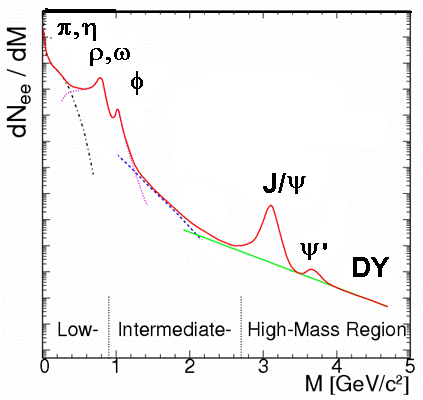 LMR:  M<1 GeV
hadronic:  pp → r* → ℓℓprime probe of chiral symmetry restoration (R. Pisarski, PLB ‘82)
IMR:  M>1 GeV
hadronic: ???partonic:  qq → ℓℓoriginal expectation : prime probe of deconfinement (Kajantie, McLerran, al. ‘82 ff)
S. Damjanovic, Quark Matter 2008
2
LMR:  mostly NA45/CERES                  IMR:  NA34, NA38, NA50
Rapp-WambachBrown/Rho
meson cocktail
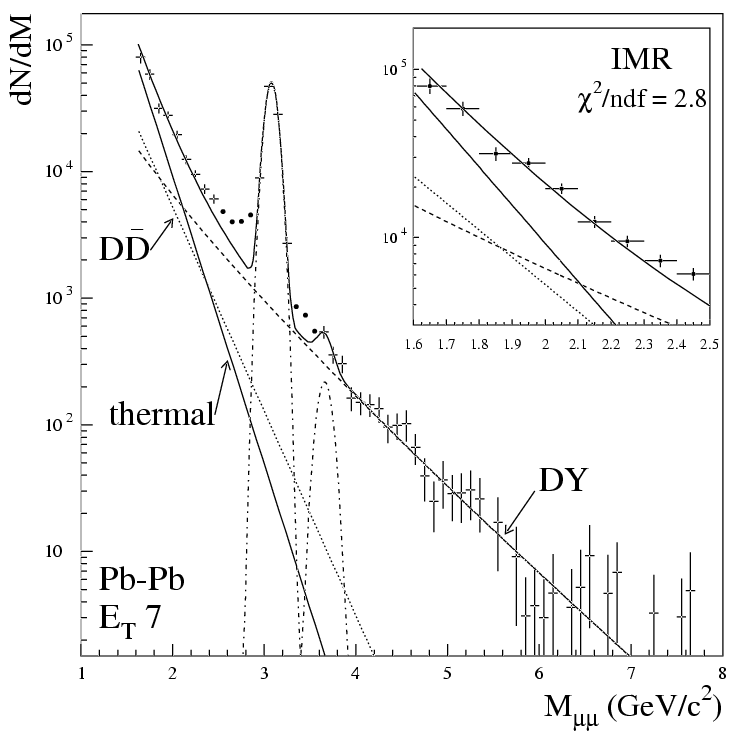 2000 data
Previous SPS results on excess dileptons
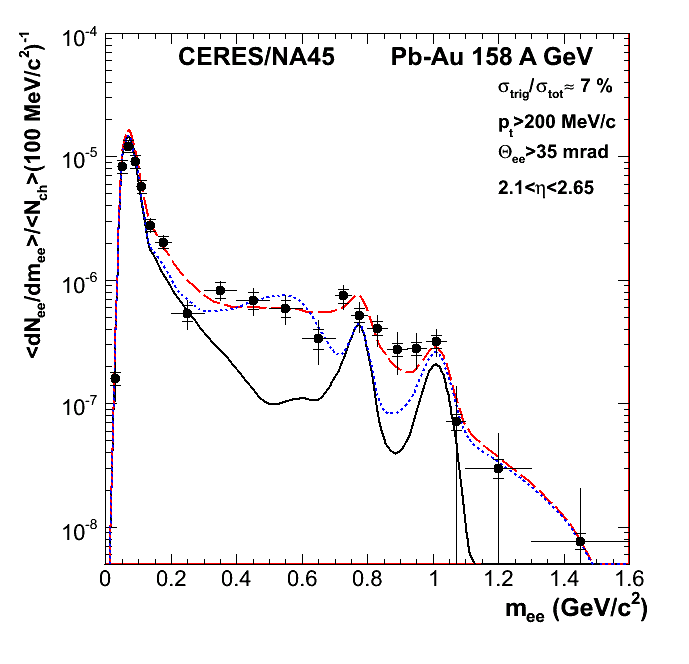 statistical accuracy and resolutioninsufficient to unambiguously determine the in-medium spectral properties of the ρ
no experimental capability to distinguish a prompt thermal dileptons from decay dileptons due to open charm
S. Damjanovic, Quark Matter 2008
3
A third generation experiment:
NA60
S. Damjanovic, Quark Matter 2008
4
2.5 T dipole magnet
muon trigger and tracking (NA50)
beam tracker
Si-pixel tracker
magnetic field
targets
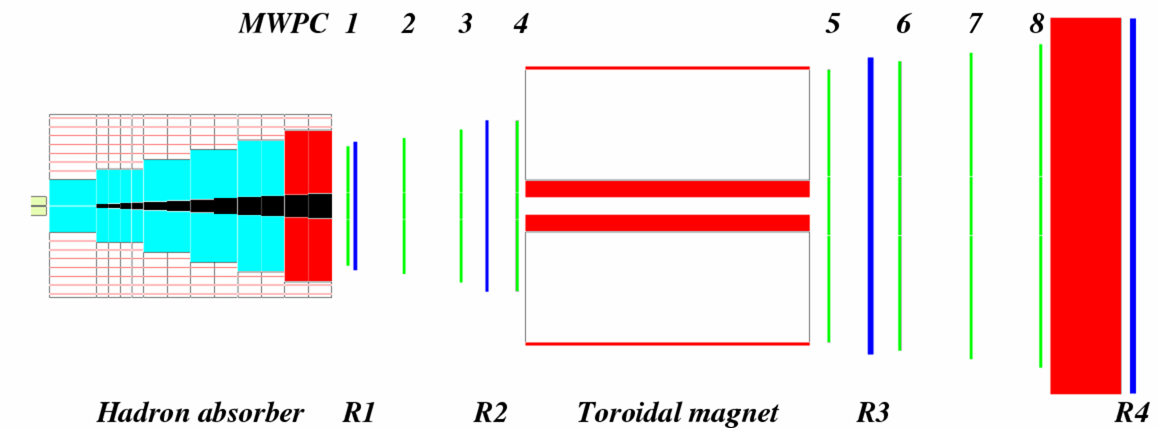 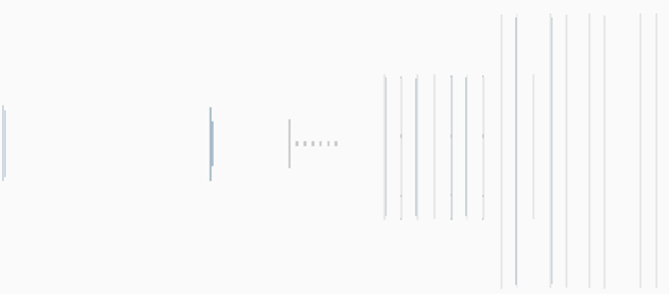 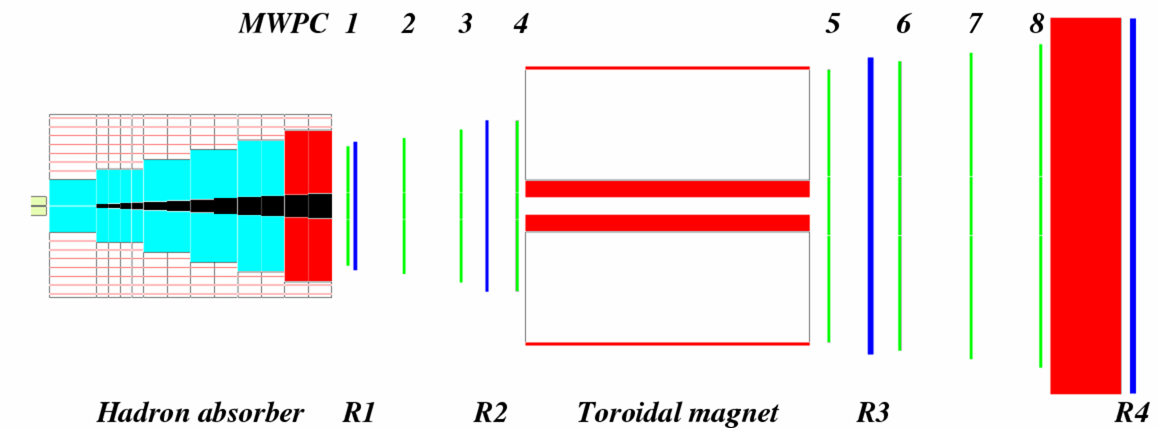 hadron absorber
Measuring dimuons in NA60: concept
<1m
>10m
Track matching in coordinate and momentum space
Improved dimuon mass resolution 
Distinguish prompt from decay dimuons
Additional bend by the dipole field
Dimuon coverage extended to low pT
Radiation-hard silicon pixel detectors (LHC development)
High luminosity of dimuon experiments maintained
S. Damjanovic, Quark Matter 2008
5
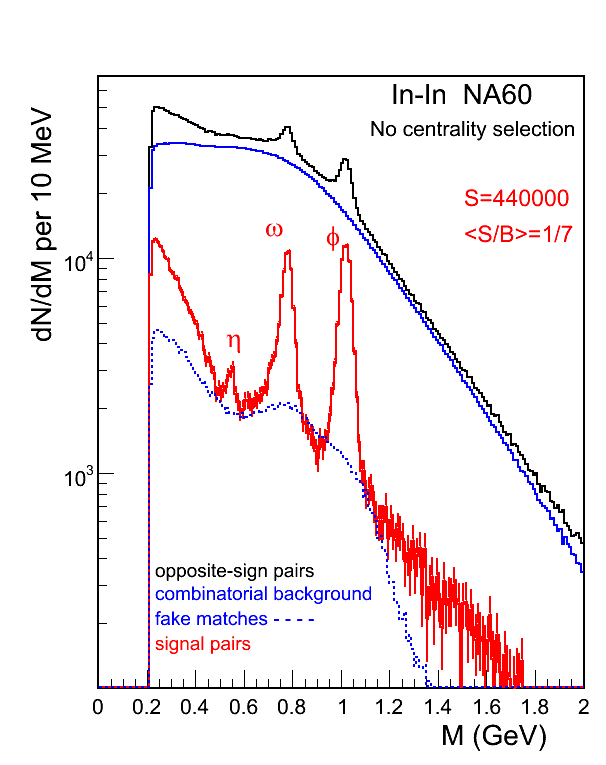 Low-mass data sample for 158 AGeV In-In
subtraction of
combinatorial background
-  fake matches between the       two spectrometers
net sample: 440 000 events
for the first time, η, ω, ɸ clearly visible in dilepton channel in AA
mass resolution:20 MeV at the w position
S. Damjanovic, Quark Matter 2008
6
Excess dimuons
Phys. Rev. Lett. 96 (2006) 162302
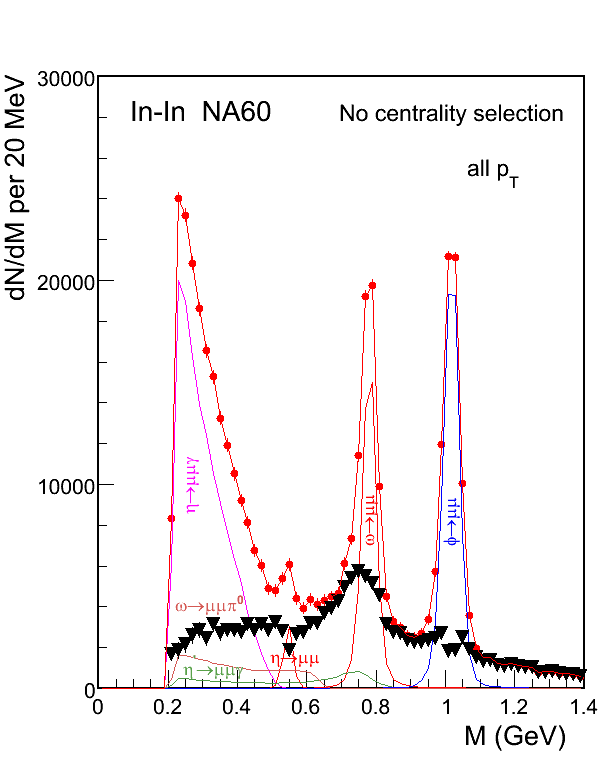 Peripheral data (not shown):
well described by meson decay cocktail (η, η’, ρ, ω, ɸ)  and DD
More central data (shown):
existence of excess dimuons
isolation of excess by subtraction of  the measured decay cocktail (without r), based solely on local criteria for the major sources  η  Dalitz, ω and ɸ
S. Damjanovic, Quark Matter 2008
7
all pT
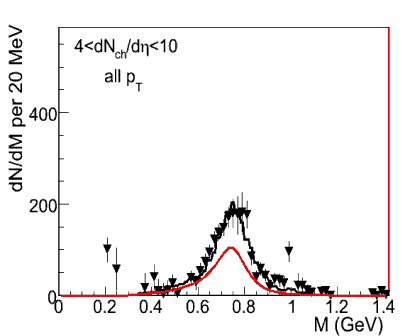 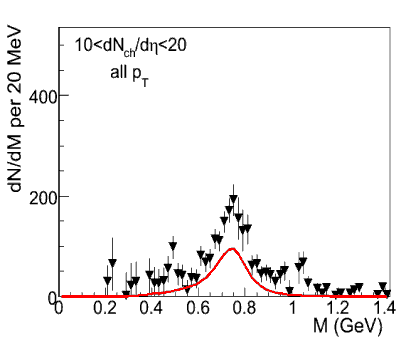 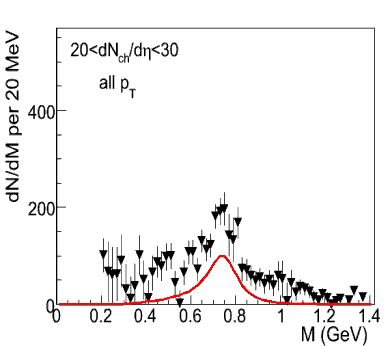 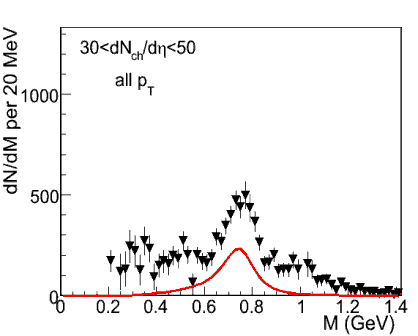 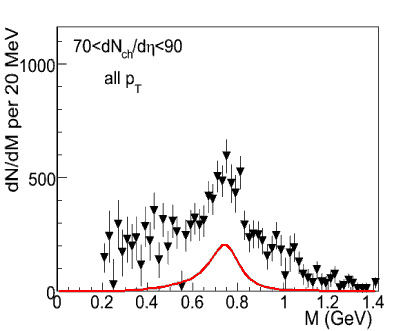 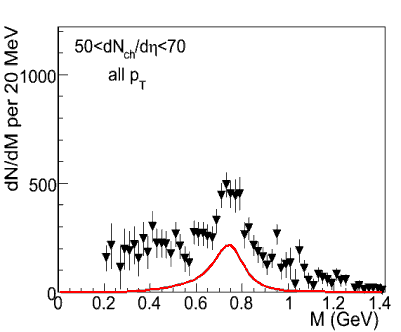 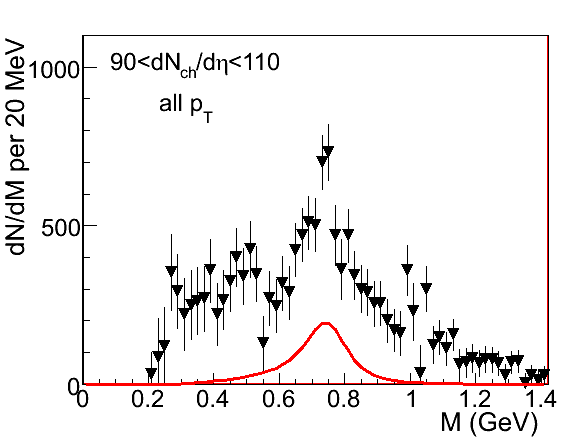 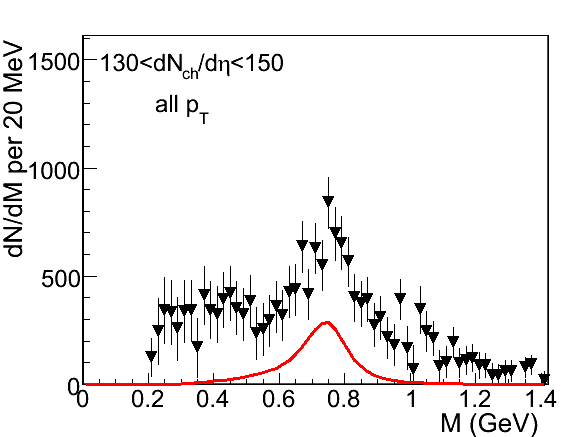 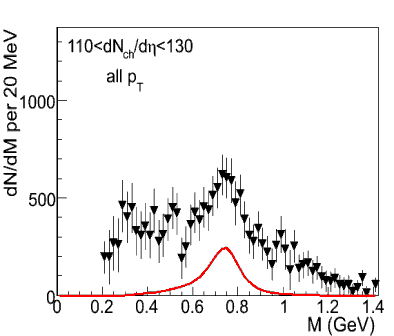 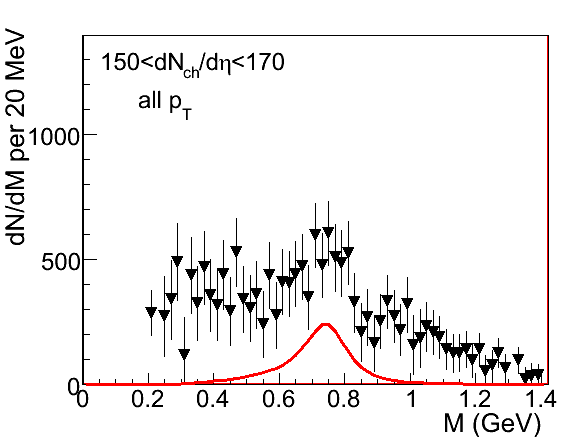 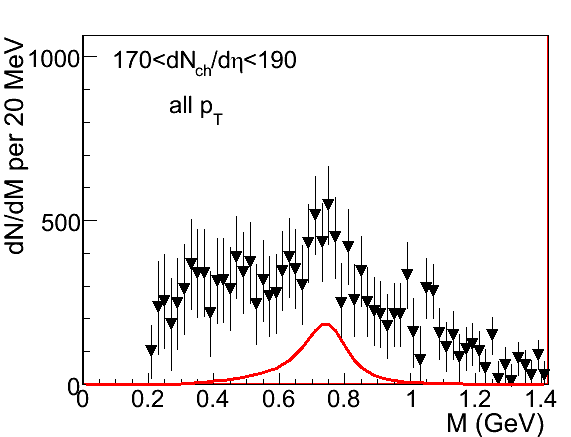 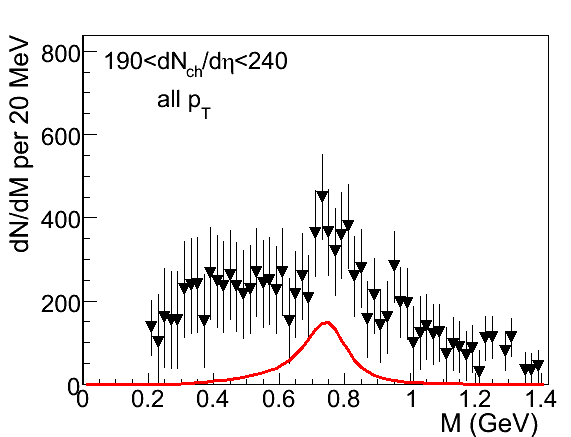 Excess mass spectra in 12 centrality windows
Eur.Phys.J.C 49 (2007) 235
no cocktail  subtractedDD subtracted
clear excess above the cocktail ρ (bound to the ω with ρ/ω=1.0)
excess centered at the nominal ρ pole rising with centrality
monotonic broadening with centrality
“melting” of the r
S. Damjanovic, Quark Matter 2008
8
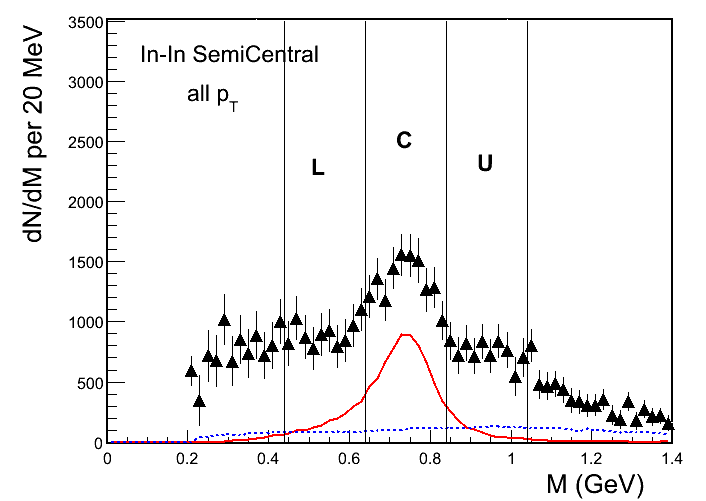 r
Centrality dependence of excess yields
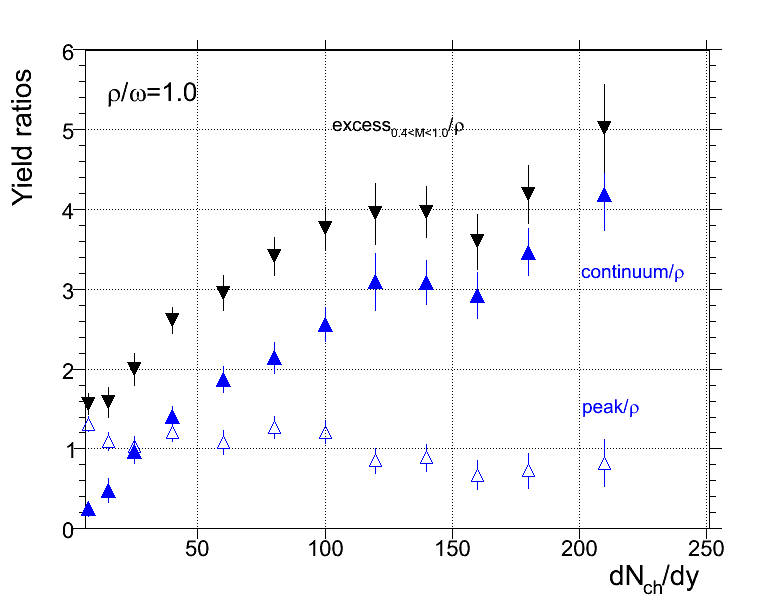 peak:            R=C-1/2(L+U) continuum:  3/2(L+U)
normalization to cocktail ρ, bound to ω with ρ/ω=1.0
- strong increase of continuum (by a factor of >10)- decrease of r peak (nearly a factor of 2) - rapid initial increase of total, reaching already 3 at dNch/dh=Npart=50
S. Damjanovic, Quark Matter 2008
9
Comparison of data to RW, BR and Vacuum 
Phys. Rev. Lett. 96 (2006) 162302
Predictions by Rapp (2003) for all scenarios
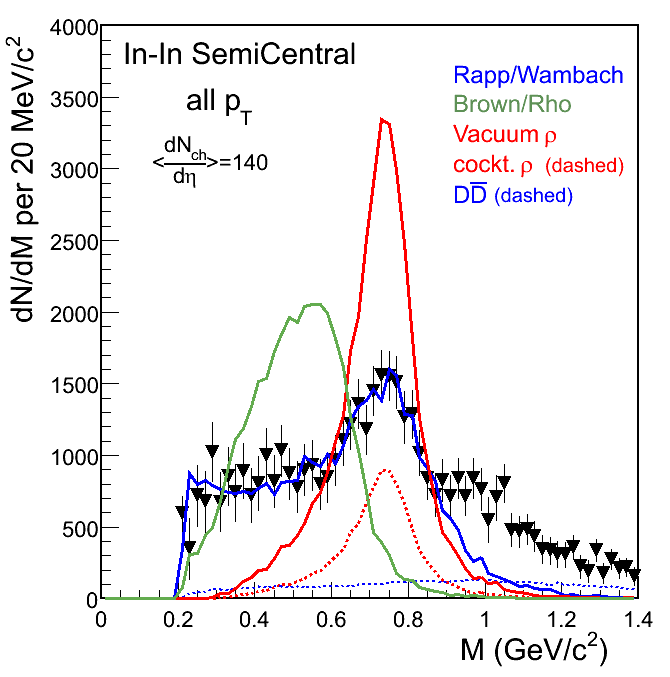 Theoretical yields normalized to data for M<0.9 GeV
Only broadening of r (RW) observed,  no mass shift (BR)
Data and predictions as shown, after acceptance filtering, roughly mirror the  r spectral function, averaged over space-time and momenta.(Eur.Phys.J.C 49 (2007) 235)
S. Damjanovic, Quark Matter 2008
10
Extension to intermediate mass region
measurement of muon offsets Dm:distance between interaction vertex and track impact point
isolation of excess by subtraction of  measured open charm and Drell-Yan
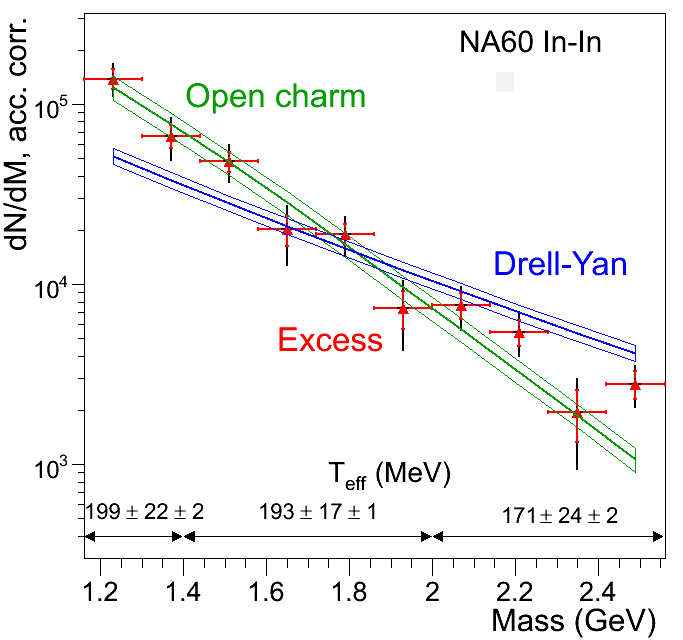 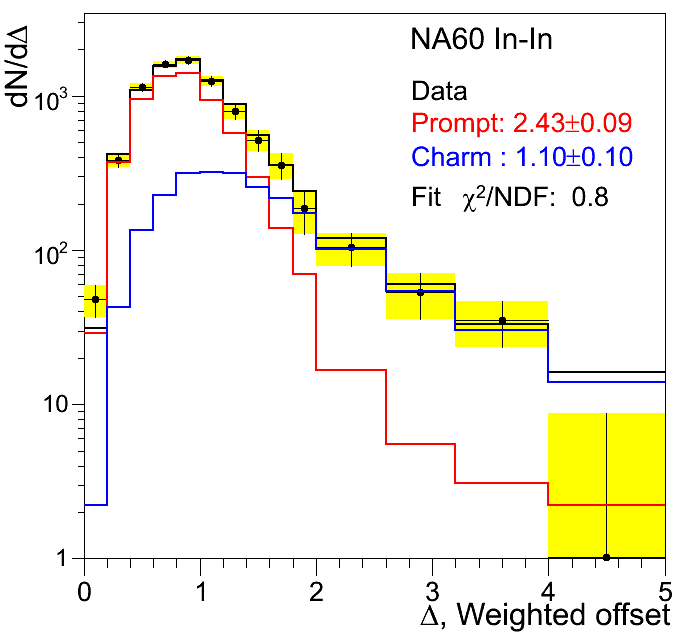 charm not enhanced; excess prompt; 2.4 × DY
excess similar to open charmsteeper than Drell-Yan
S. Damjanovic, Quark Matter 2008
11
Mass region above 1 GeV describedin terms of partonic processes, qq…
Hadron-Parton Duality for M >1 GeV
Hees/Rapp Phys.Rev.Lett. (2006)
Renk/Ruppert, hep-ph/0702012
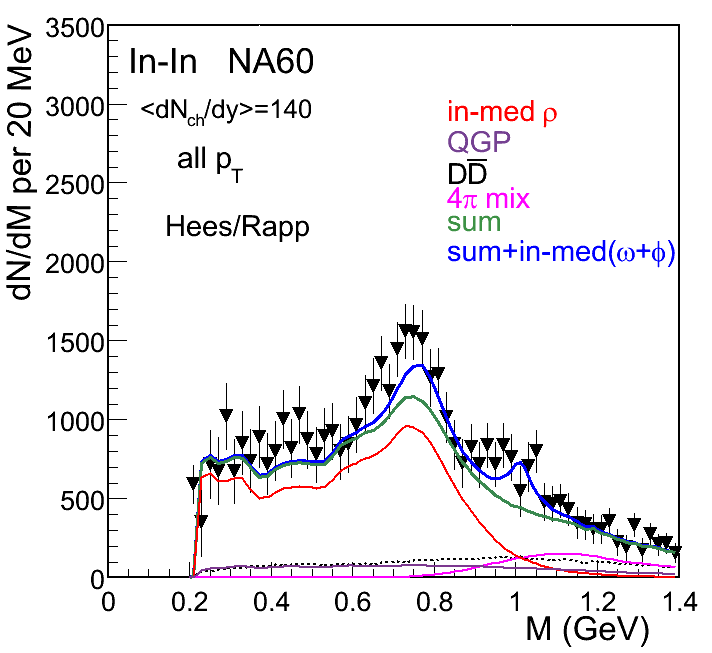 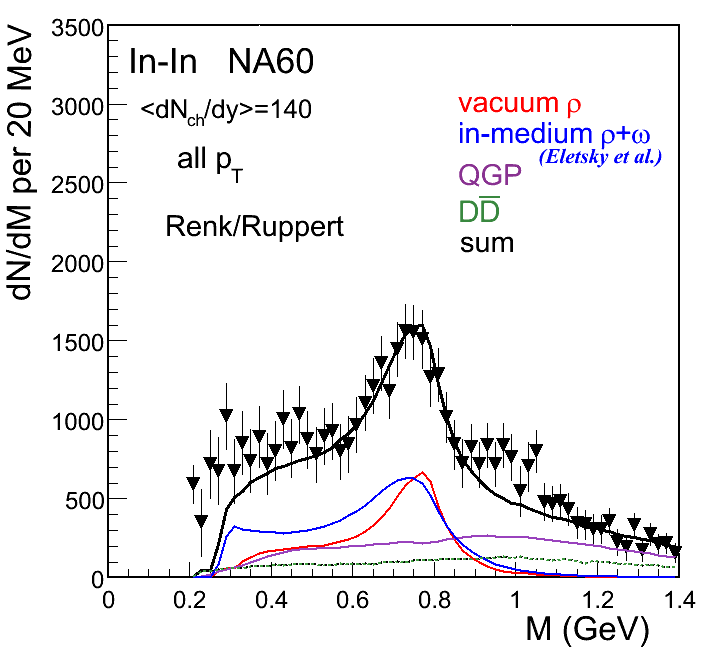 Mass region above 1 GeV described in terms of hadronic processes, 4p …
How to distinguish?
S. Damjanovic, Quark Matter 2008
12
Transverse momentum spectra
S. Damjanovic, Quark Matter 2008
13
Strategy of acceptance correction
   reduce 4-dimensional acceptance correction in M-pT-y-cosQCS        to 2-dimensional correction in M-pT, using measured  y distributions       and measured cosQCS  distributions as an input ●  requires separate treatment         of the excess and the other        sources, due to differences        in the y and the cosQCS        distributions          
         acceptance vs. M, pT, y, and       cosΘ understood to within       <10%, based on a detailed       study of the peripheral data
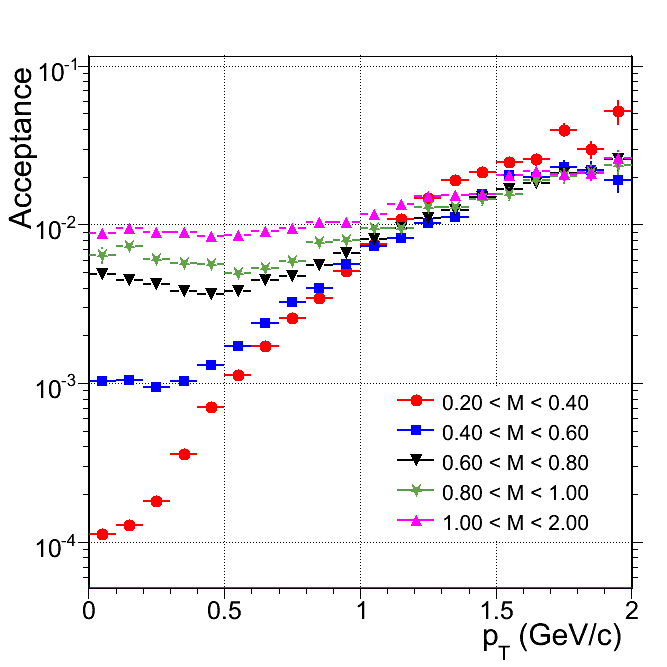 S. Damjanovic, Quark Matter 2008
14
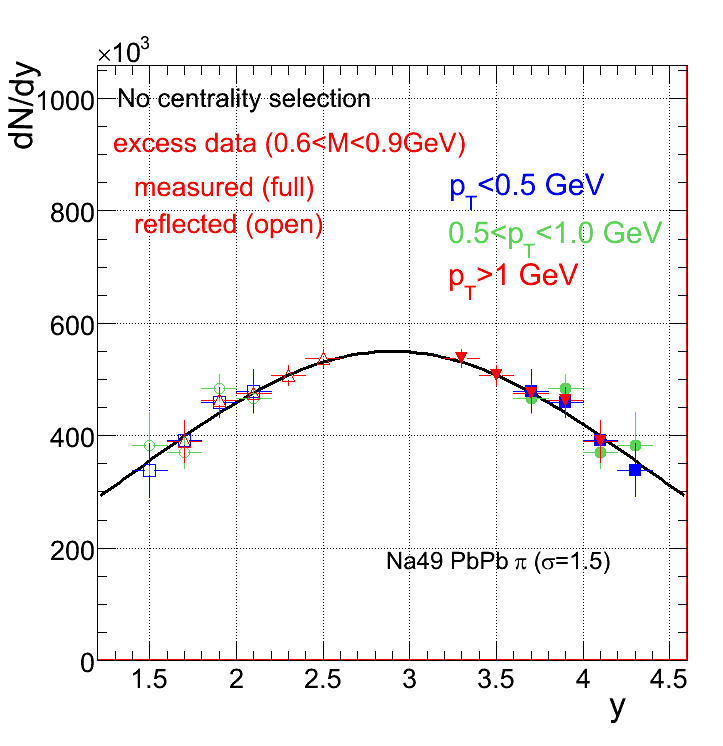 NA60 p (s=1.5)
Experimental results on the y distribution of the excess
use measured mass and pT spectrum as input to the acceptance correction in y (iteration procedure)
In-In
results close to rapidity distribution of pions,  independent of pT
average rapidity density in NA60 acceptance smaller by only ~15% than at mid-rapidity
S. Damjanovic, Quark Matter 2008
15
Collins Soper frame
y
pµ+
integration over azimuth angle
x
CS
z axis
pprojectile
ptarget
Viewed from dimuon  rest frame
Experimental results on cosQCS distributions: excess
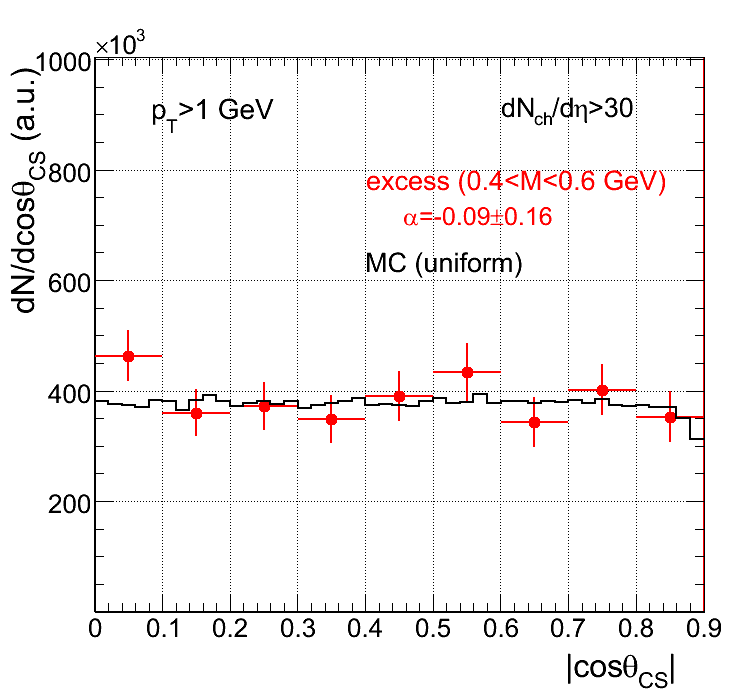 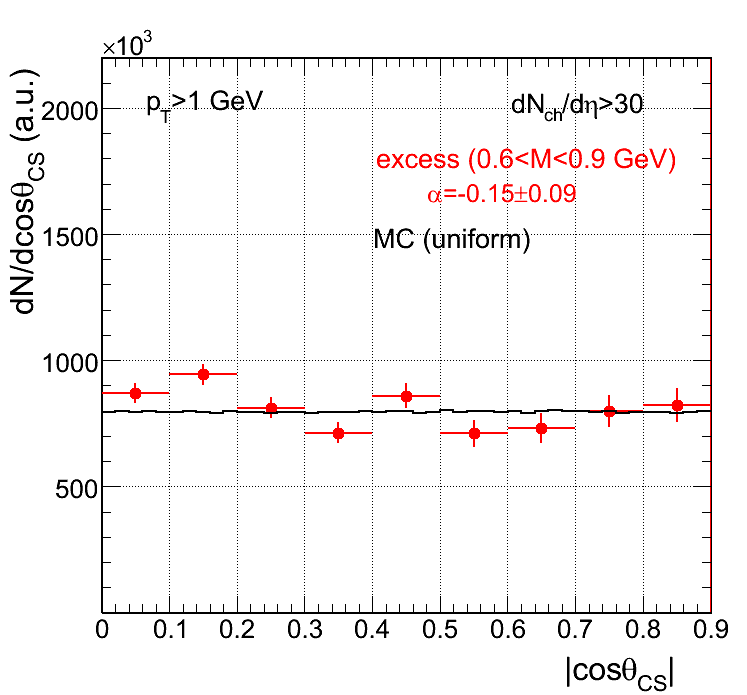 For the first time, the polarization of thermal radiation  is measured and found to be zero (different from DY), as anticipated since decades.
Polarization also found to be zero for the ω and ɸ
errors purely statistical
S. Damjanovic, Quark Matter 2008
16
Centrality-integrated excess mT spectra
Phys. Rev. Lett. 100 (2008) 022302
transverse mass: mT = (pT2 + M2)1/2
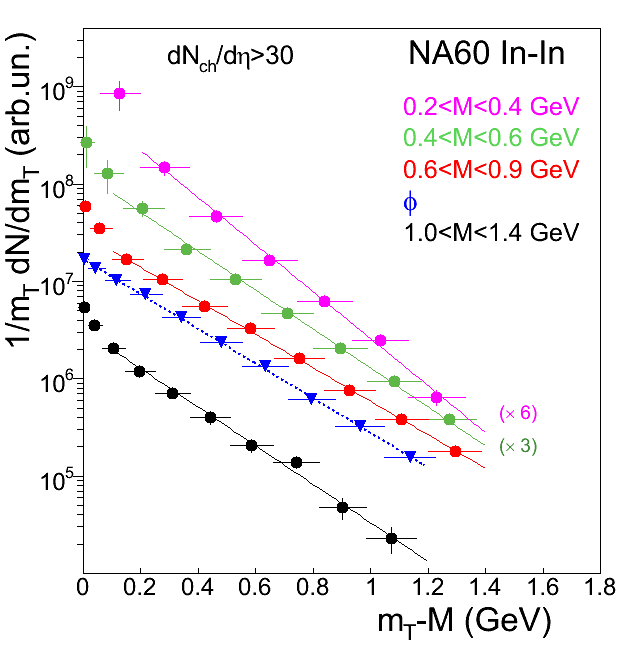 proper relative normalization
steepening at low mT; not observed for hadrons (like f)
signs for mass-dependent radial flow?
monotonic flattening of spectra with mass up to M=1 GeV,  followed by a steepening above
fit mT spectra for pT>0.4 GeV with
S. Damjanovic, Quark Matter 2008
17
What can we learn from pT spectra?
        Radial Flow 
        Origin of dileptons
S. Damjanovic, Quark Matter 2008
18
Dilepton transverse momentum spectra
three contributions to pT spectra
T  - dependence of thermal distribution of “mother” hadrons/partons
       M - dependent radial flow (vT) of “mother” hadrons/partons  
       pT - dependence of spectral function, weak (dispersion relation)
note: final-state lepton pairs themselves only weakly coupled
→  handle on emission region, i.e. nature of emitting source
hadron pT spectra determined at freeze-out Tf (restricted information)
dilepton pT spectra superposition from all fireball stages
early emission:  high T, low vTlate emission:    low T, high vT
final spectra from space-time folding over T-vT history from Ti → Tf(including low-flow partonic phase)
S. Damjanovic, Quark Matter 2008
19
Strong rise of Teff with dimuon mass, followed by a sudden drop for M>1 GeV
Rise reminiscent of radial flow of a hadronic source
But:thermal dimuons emitted continuously during fireball expansion (reduced flow), while hadrons are emitted at final freeze-out (maximal flow);how can Teff be  similar?
Evolution of inverse slope parameter Teff with mass
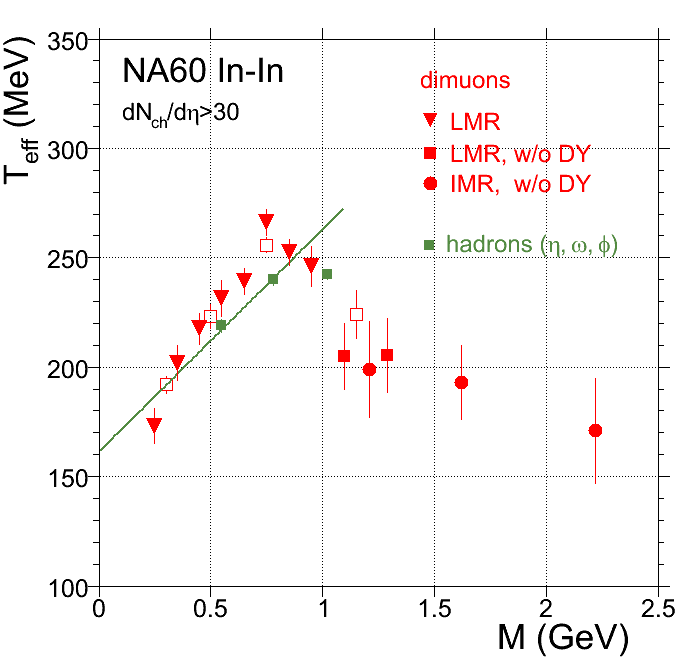 Systematic errors studied in great detailed (CB, cocktail subtraction, acceptance, y and cosCS distributions, subtraction of DY and open charm   on level <= statistical errors.
S. Damjanovic, Quark Matter 2008
20
Disentangling the mT spectra of  the r peak and the continuum
S. Damjanovic, Quark Matter 2008
21
Shape analysis and pT spectra
identify the r peak with the freeze-out r in the dilute final stage, when it does not experience further in-medium influences.
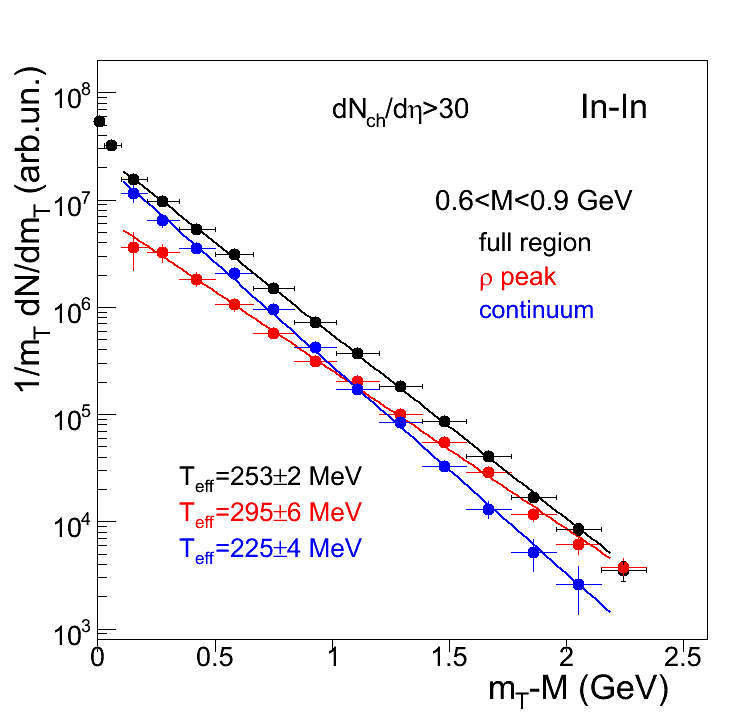 use side-window subtraction method
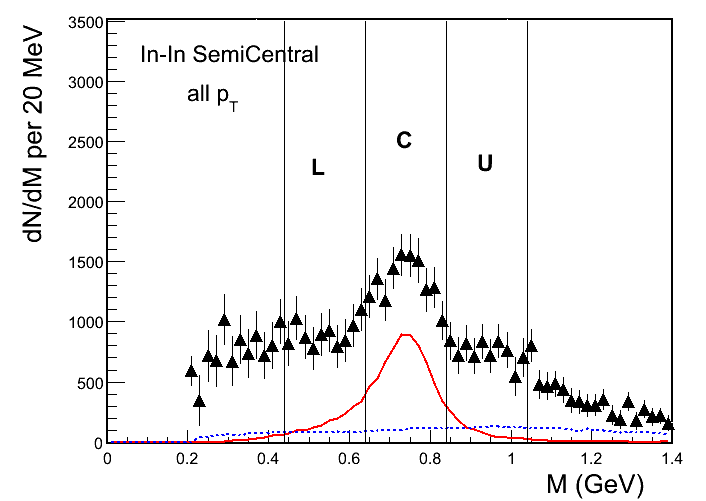 peak:           C-1/2(L+U)    continuum:  3/2(L+U)
mT spectra very different for the r peak and continuum: Teff of peak higher by 70+-7 MeV than that of the continuum !all spectra pure exponential, no evidence for hard contributions
S. Damjanovic, Quark Matter 2008
22
Hierarchy in hadron freeze-out
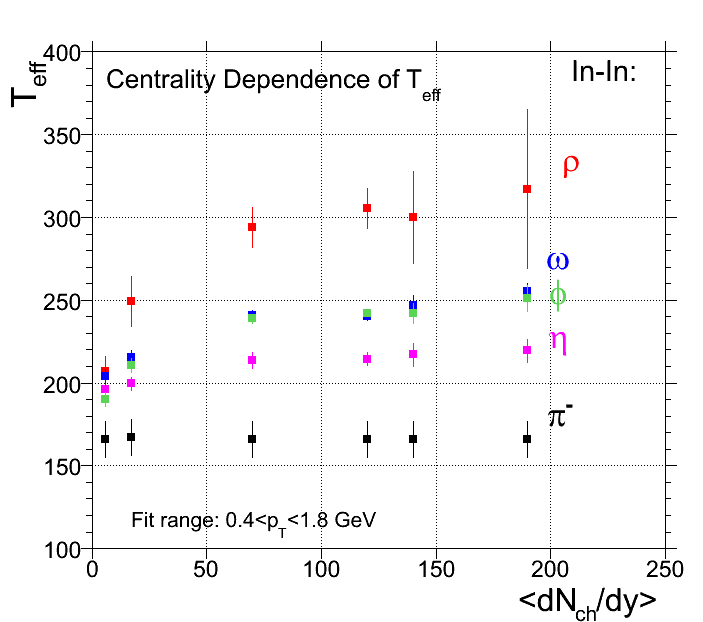 crossing of hadrons with p defines Tf, vT max reached at respective hadron freeze-out
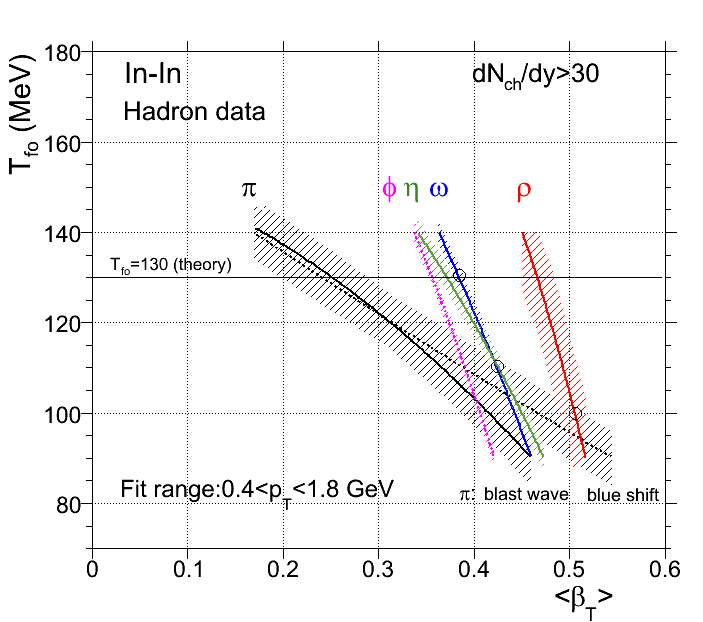 different hadrons have different coupling to pions (r maximal)     clear hierarchy of  freeze-out (also for light-flavored hadrons)
use of Blast wave code
for a given hadron M, the measured Teff  defines a line in the Tfo-vT plane
large difference  between r and w (same mass)
S. Damjanovic, Quark Matter 2008
23
The rise and fall of radial flow of thermal dimuons
Phys. Rev. Lett. 100 (2008) 022302
Strong rise of Teff with dimuon mass, followed by a sudden drop for M>1 GeV
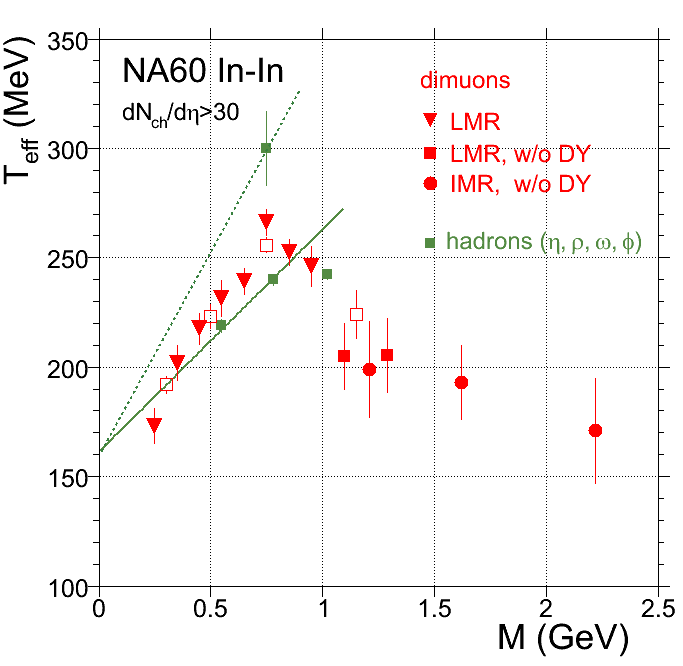 Combining M and pT of dileptons seems to overcome hadron-parton duality
Rise consistent with radial flow of a hadronic source (here pp→r→mm) , taking the freeze-out  ρ as the reference
Drop signals sudden transition to low-flow source, i.e.  source of  partonic origin (here qq→mm)
S. Damjanovic, Quark Matter 2008
24
Centrality dependence of the individual yields
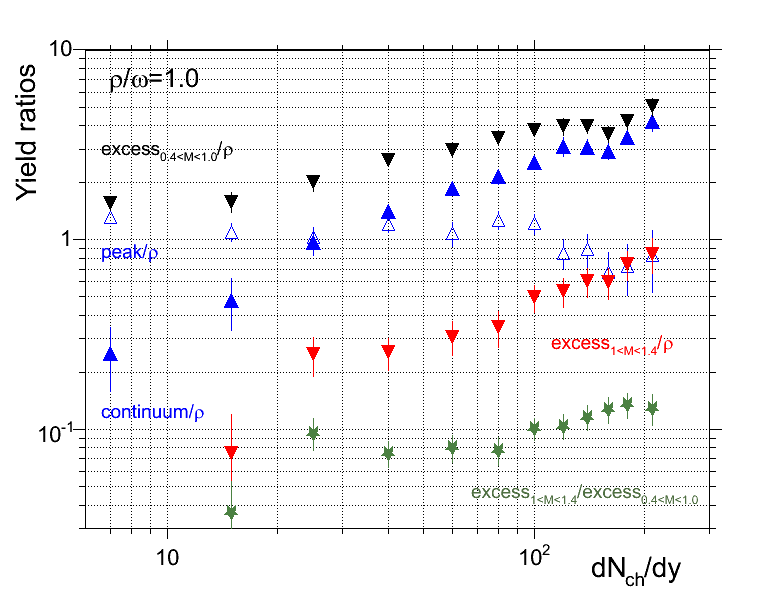 - strong increase of   low-mass continuum
- decrease of r peak   (nearly  a factor of 2)
- peak/continuum flat     for 30<dNch/dh<100,    decreasing above
- very steep increase of high mass yield  (DD and DY subtracted)- even steeper than that of total low-mass yield  increase of ratio
- increase mostly above dNch/dh=100, roughly quadratic in dNch/dh
S. Damjanovic, Quark Matter 2008
25
Acceptance-corrected mass spectra
S. Damjanovic, Quark Matter 2008
26
Data in comparison to theory : 0<pT<0.8 GeV
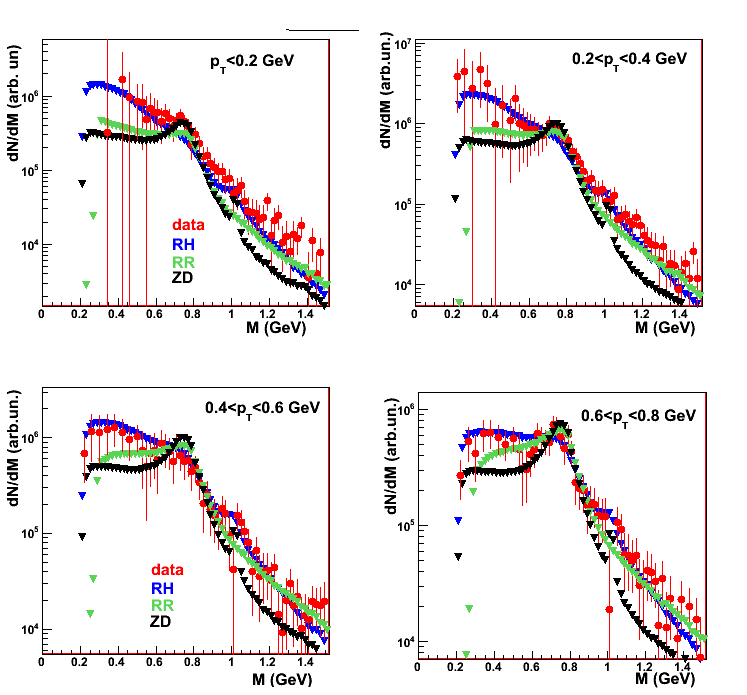 One common absolute normalization factor, fixed for    0.6<M<0.9 GeV   0<pT <2.4 GeV
Differences at low mass mostly reflect differences in the low-mass tail of the spectral functions
S. Damjanovic, Quark Matter 2008
27
Data in comparison to theory : 1.6<pT<2.4 GeV
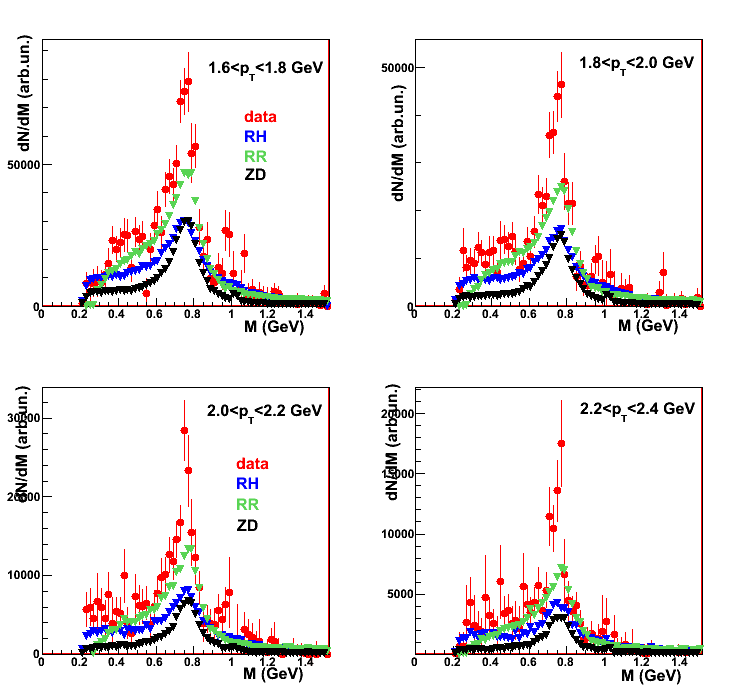 One common absolute normalization factor fixed for    0.6<M<0.9 GeV   0<pT <2.4 GeV
Differences at higher masses and higher  pT mostly reflect differences in the flow
S. Damjanovic, Quark Matter 2008
28
Conclusions
Pion annihilation major contribution to the lepton pair excess in heavy-ion collisions at SPS energies in the region M<1 GeV
In-medium r spectral function identified; no significant mass shift of the intermediate , only broadening; connection to chiral restoration?
First observation of radial flow of thermal dileptons; mass dependence tool to identify the nature of the emitting source; mostly partonic radiation for M>1 GeV?
S. Damjanovic, Quark Matter 2008
29
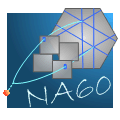 CERN
Heidelberg
Bern
Palaiseau
BNL
Riken
Yerevan
Stony Brook
Torino
Lisbon
Cagliari
Clermont
Lyon
The NA60 experiment
http://cern.ch/na60
~ 60 people
13 institutes8 countries
R. Arnaldi, R. Averbeck, K. Banicz, K. Borer, J. Buytaert, J. Castor, B. Chaurand, W. Chen,B. Cheynis, C. Cicalò, A. Colla, P. Cortese, S. Damjanović, A. David, A. de Falco, N. de Marco,A. Devaux, A. Drees, L. Ducroux, H. En’yo, A. Ferretti, M. Floris, P. Force, A. Grigorian, J.Y. Grossiord,N. Guettet, A. Guichard, H. Gulkanian, J. Heuser, M. Keil, L. Kluberg, Z. Li, C. Lourenço,J. Lozano, F. Manso, P. Martins, A. Masoni, A. Neves, H. Ohnishi, C. Oppedisano, P. Parracho, P. Pillot,G. Puddu, E. Radermacher, P. Ramalhete, P. Rosinsky, E. Scomparin, J. Seixas, S. Serci, R. Shahoyan,P. Sonderegger, H.J. Specht, R. Tieulent, E. Tveiten, G. Usai, H. Vardanyan, R. Veenhof and H. Wöhri
S. Damjanovic, Quark Matter 2008
30